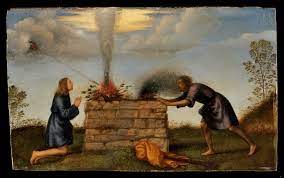 CASE STUDY OF SIN
GENESIS 4:1-13
Case Study of Sin
There are many examples of sin in the Bible.

We will study the first murder.

We can learn much from a study of this sin.

Study Genesis 4: 1-13
1) Authority (2-5)
(Genesis 4:2)  Then she bore again, this time his brother Abel. Now Abel was a keeper of sheep, but Cain was a tiller of the ground.
(Genesis 4:3)  And in the process of time it came to pass that Cain brought an offering of the fruit of the ground to the LORD.
(Genesis 4:4)  Abel also brought of the firstborn of his flock and of their fat. And the LORD respected Abel and his offering,
(Genesis 4:5)  but He did not respect Cain and his offering.
1) Authority (2-5)
Do what is right.
Accepted – God will be pleased
Fail to do what is right – sin is at the door

(Hebrews 11:4)  By faith Abel offered to God a more excellent sacrifice than Cain, through which he obtained witness that he was righteous, God testifying of his gifts; and through it he being dead still speaks.
1) Authority (2-5)
Faith comes by hearing God’s Word (Rom. 10:17)
Able acted by faith.

Who is in charge of your life? God, yourself, others, friends?

Who or what is your supreme authority?
2) Temperment (5-7)
(Genesis 4:5)  but He did not respect Cain and his offering. And Cain was very angry, and his countenance fell.
(Genesis 4:6)  So the LORD said to Cain, "Why are you angry? And why has your countenance fallen?
(Genesis 4:7)  If you do well, will you not be accepted? And if you do not do well, sin lies at the door. And its desire is for you, but you should rule over it."
2) Temperament (5-7)
3 Changes in Temperament

1 – Angry (3)
2 – Countenance fell  (6)
3 – Sin at the door (7)
2) Temperament (5-7)
Can you tell when you are losing it?

Watch for anger
Watch for mood changes / swings
Is there a valid reason?
3) Action (8)
(Genesis 4:8)  Now Cain talked with Abel his brother; and it came to pass, when they were in the field, that Cain rose up against Abel his brother and killed him.
3) Action (8)
Is there a murderer here today?

(1 John 3:15)  Whoever hates his brother is a murderer, and you know that no murderer has eternal life abiding in him.
4) Responsibility (9-10)
(Genesis 4:9)  Then the LORD said to Cain, "Where is Abel your brother?" He said, "I do not know. Am I my brother's keeper?"
(Genesis 4:10)  And He said, "What have you done? The voice of your brother's blood cries out to Me from the ground.
4) Responsibility (9-10)
Are you your brother’s keeper?
Blame others – Adam and Eve
When caught – find something to blame
You are accountable to God
5) Consequences (11-13)
(Genesis 4:11)  So now you are cursed from the earth, which has opened its mouth to receive your brother's blood from your hand.
(Genesis 4:12)  When you till the ground, it shall no longer yield its strength to you. A fugitive and a vagabond you shall be on the earth."
(Genesis 4:13)  And Cain said to the LORD, "My punishment is greater than I can bear!
5) Consequences (11-13)
The price is always higher than you think
Cain – (Genesis 4:13)  And Cain said to the LORD, "My punishment is greater than I can bear 

(Romans 6:23)  For the wages of sin is death, but the gift of God is eternal life in Christ Jesus our Lord.
5) Consequences (11-13)
Are you willing to pay the price?

You will pay the eternal price!